CMPS 3130/6130 Computational GeometrySpring 2017
Plane Sweep Algorithms I
Carola Wenk
1/24/17
CMPS 3130/6130 Computational Geometry
1
Closest Pair
Problem: Given PR2, |P|=n, find the distance between the closest pair in P
1/24/17
CMPS 3130/6130 Computational Geometry
2
Plane Sweep: An Algorithm Design Technique
Simulate sweeping a vertical line from left to right across the plane.
Maintain cleanliness property: At any point in time, to the left of sweep line everything is clean, i.e., properly processed.
Sweep line status: Store information along sweep line
Events: Discrete points in time when sweep line status needs to be updated
1/24/17
CMPS 3130/6130 Computational Geometry
3
Plane Sweep: An Algorithm Design Technique
Simulate sweeping a vertical line from left to right across the plane.
Maintain cleanliness property: At any point in time, to the left of sweep line everything is clean, i.e., properly processed.
Sweep line status: Store information along sweep line
Events: Discrete points in time when sweep line status needs to be updated
Algorithm Generic_Plane_Sweep:

Initialize sweep line status S at time x=-
Store initial events in event queue Q, a priority queue ordered by x-coordinate
while Q ≠  
	// extract next event e: 
	e = Q.extractMin(); 
	// handle event:
	Update sweep line status
	Discover new upcoming events and insert them into Q
1/24/17
CMPS 3130/6130 Computational Geometry
4
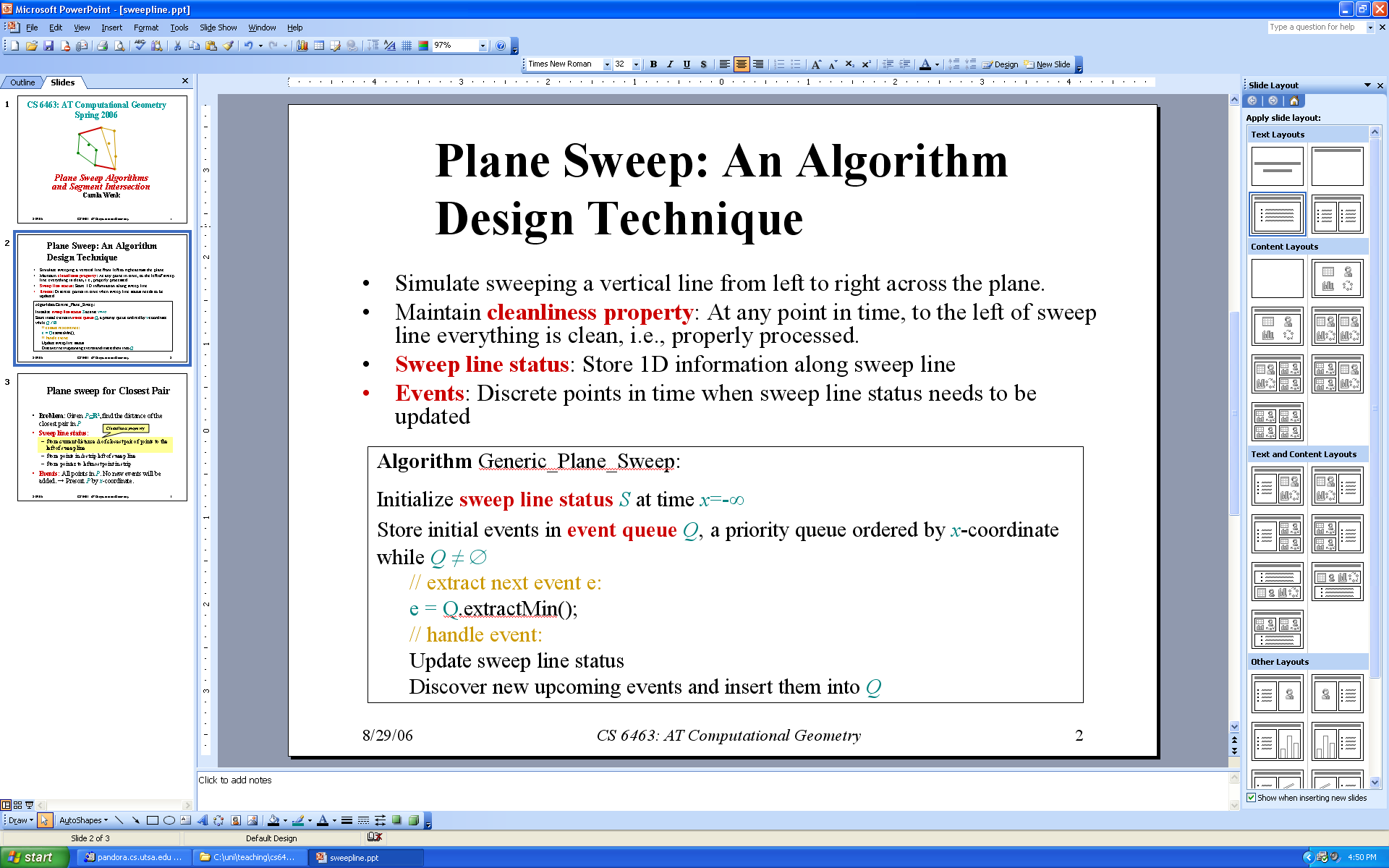 Plane sweep forClosest Pair
Problem: Given PR2, |P|=n, find the distance of the closest pair in P
Sweep line status: 
Store current distance Δ of closest pair of points to the left of sweep line
Store points in Δ-strip left of sweep line
Store pointer to leftmost point in strip
Events: All points in P. No new events will be added during the sweep. → Presort P by x-coordinate.
Cleanliness property
1/24/17
CMPS 3130/6130 Computational Geometry
5
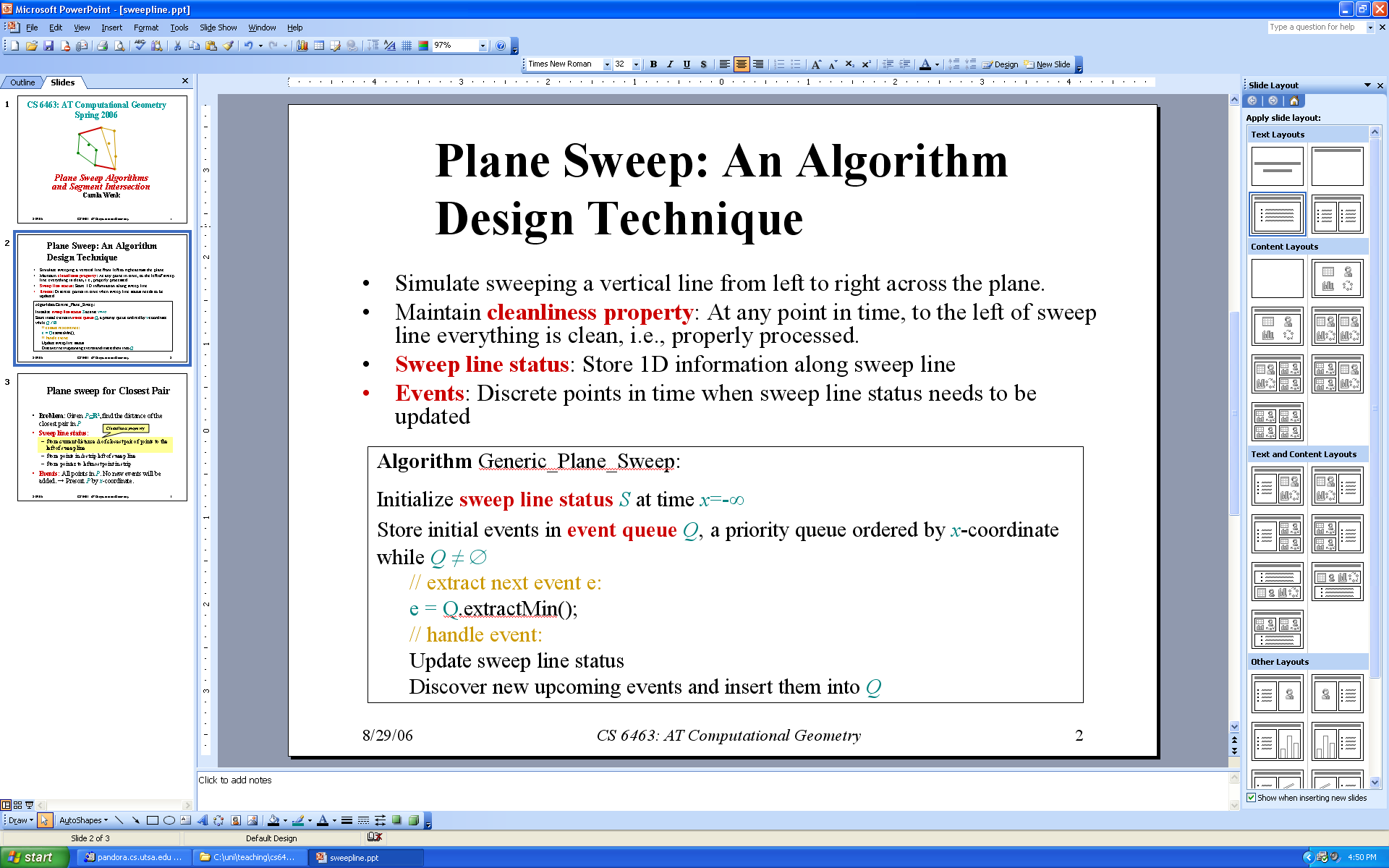 Plane sweep forClosest Pair, II
O(n log n)
Presort P by x-coordinate
How to store points in Δ-strip?
Store points in Δ-strip left of sweep line in a balanced binary search tree, ordered by y-coordinate→ Add point, delete point, and search in O(log n) time
Event handling:
New event: Sweep line advances to point pP
Update sweep line status:
Delete points outside Δ-strip from search tree by using previous leftmost point in strip and x-order on P
Compute candidate points that may have distance  Δ from p:
Perform a search in the search tree to find points in Δ–strip whose y-coordinates are at most Δ away from p.y. → Δ x 2Δ rectangle
Because of the cleanliness property each pair of these points has distance ≥Δ. → A Δ x 2Δ rectangle can contain at most 6 such points.
Check distance of these points to p, and possibly update Δ
No new events necessary to discover
O(n log n) total
1
2
O(n log n + 6n) total
O(6n) total
3
Δ
Total runtime: O(n log n)
Δ
1/24/17
CMPS 3130/6130 Computational Geometry
6
Δ
Balanced Binary Search Tree  -- a bit different
17
43
1
6
8
12
14
26
35
41
42
59
61
key[x] is the maximum key of any leaf in the left subtree of x.
1/24/17
CMPS 3130/6130 Computational Geometry
7
x
 x
> x
Balanced Binary Search Tree  -- a bit different
17
8
42
1
14
35
43
6
12
17
26
41
43
59
1
6
8
12
14
26
35
41
42
59
61
key[x] is the maximum key of any leaf in the left subtree of x.
1/24/17
CMPS 3130/6130 Computational Geometry
8
x
 x
> x
14
12
17
26
8
12
14
26
35
41
Balanced Binary Search Tree  -- a bit different
17
8
42
1
14
35
43
6
12
17
26
41
43
59
1
6
8
12
14
26
35
41
42
59
61
RANGE-QUERY([7, 41])
1/24/17
CMPS 3130/6130 Computational Geometry
9
General 1D range query
root
split node
1/24/17
CMPS 3130/6130 Computational Geometry
10
Plane Sweep: An Algorithm Design Technique
Plane sweep algorithms (also called sweep line algorithms) are a special kind of incremental algorithms
Their correctness follows inductively by maintaining the cleanliness property
Common runtimes in the plane are O(n log n):
n events are processed
Update of sweep line status takes O(log n)
Update of event queue: O(log n) per event
1/24/17
CMPS 3130/6130 Computational Geometry
11